BACTERIA VIRULENCE FACTOR
DR. PARTH SHRMA 
PG 1ST YEAR
contents
introduction
All living beings can be classified into three kingdoms: Plant, Animal, and Protista. Microorganisms are classified under the kingdom Protista. 
The kingdom Protista includes unicellular organisms, such as bacteria, fungi, protozoa, and algae.
Based on the differences in cellular organization and biochemistry, the kingdom Protista has been divided into three groups: prokaryotes, eukaryotes, and the most recently described archaebacteria.
1. Prokaryotes: Bacteria and blue green algae are prokaryotes.

2. Eukaryotes: Fungi, algae other than blue green, protozoa, and slime moulds are eukaryotes.

3. Archaebacteria: These are more closely related to eukaryotes than prokaryotes. They however do not include any human pathogens.
Bacteria
Microscopic and very small in size.
Microns.
1 micron (m)  1/1000 millimeter (mm).
1 nanometer (nm)  1/1000 micron (m).
These organisms reproduce asexually by binary transverse fission. 
Estimated that bacterial species on Earth number in the hundreds of thousands, of which only about 5500 have been discovered and described in detail.
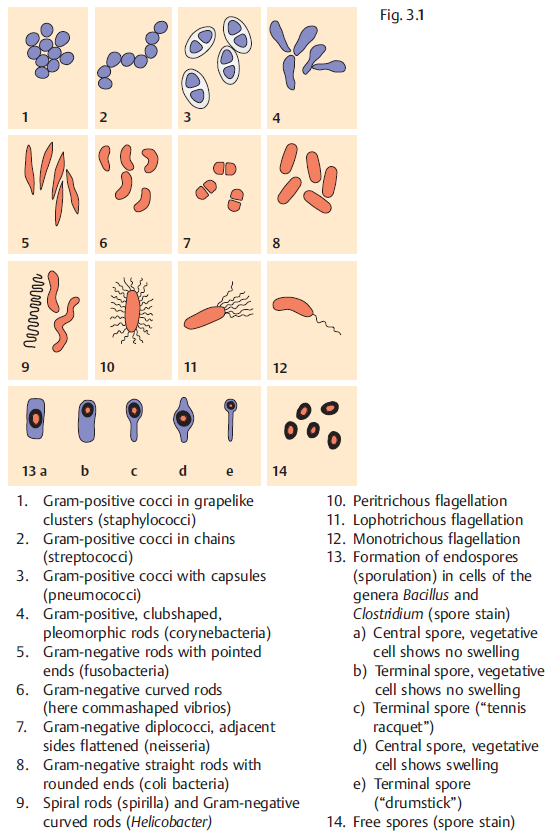 [Speaker Notes: 1. Cocci: The cocci (kokkos, berry) are oval or spherical cells.
These may be arranged in pairs (e.g., pneumococci, meningococci,
and gonococci), tetrads (micrococci), chains (e.g.,
streptococci), and clusters (e.g., staphylococci).
2. Bacilli: The bacilli (bacillus, rod) are rod shaped. These bacilli
may show either of the following arrangement:
(a) Coccobacilli: Length of the bacteria is approximately the same
as its width, e.g., Brucella.
(b) Streptobacilli: These are arranged in chains, e.g., Streptobacillus.
(c) Comma shaped: They exhibit curved appearance, e.g., Vibrio.
(d) Spirilla: They exhibit rigid spiral forms, e.g., Spirillum.
3. Spirochetes: Spirochetes (spira, coil; chaite, hair) are slender,
flexuous spiral forms, e.g., Treponema.
4. Actinomycetes: Actinomycetes (actin, ray; mykes, fungus) are
branching filamentous bacteria resembling fungi. They possess
a rigid cell wall.]
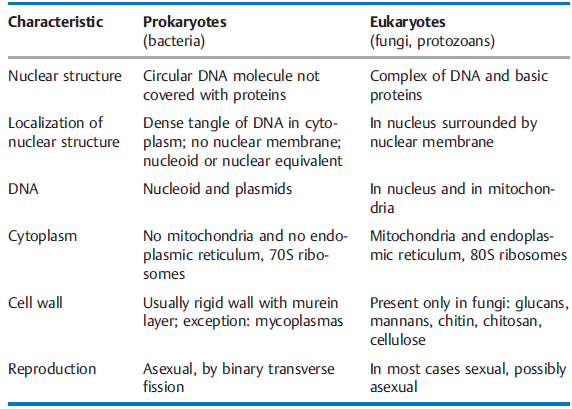 VIRULENCE FACTORS
The term “virulence” is generally defined as the relative ability of a organism to cause disease or to interfere with a metabolic or physiologic function of its host.
The word is derived from the Latin, ‘virulentus’ or ‘full of poison’.
virulence refers to the ability of a microbe to express pathogenicity (eg virulent), which is contrasted with nonpathogenic or avirulent organisms.


Property of invasive power [H Zinsser. 1914]
Strength of the pathogenic activity [WW Ford 1927]
Relative capacity to enter and multiply in a given host .[T.Smith. 1934]
A component of a pathogen that damages the host; can include components essential for viability including modulins. [Casadevall A, Pirofski LA 1999]
FUNCTIONS
The ability to induce microbe-host interactions.
The ability to invade the host.
 The ability to grow in the confines of a host cell.
 The ability to evade/interfere with host defenses.
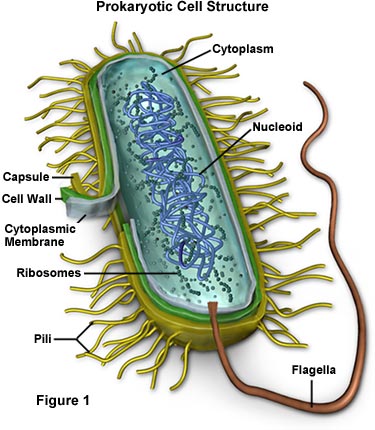 Major virulence factors – 

FIMBRIAE
CAPSULE
LIPOPOLYSACCHARIDES
EXOTOXINS
ENZYMES
FIMBRIAE
Rigid surface appendages on bacterial surface.
Shorter and finer than flagella.
Composed of structural protein called ‘PILIN’.
Tips of theses structures are minor proteins – ADHESINS.
These possess attachment properties.
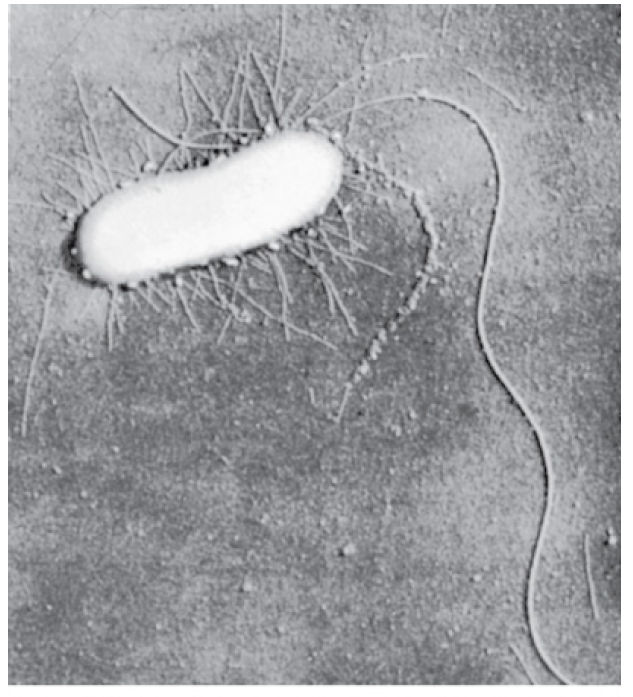 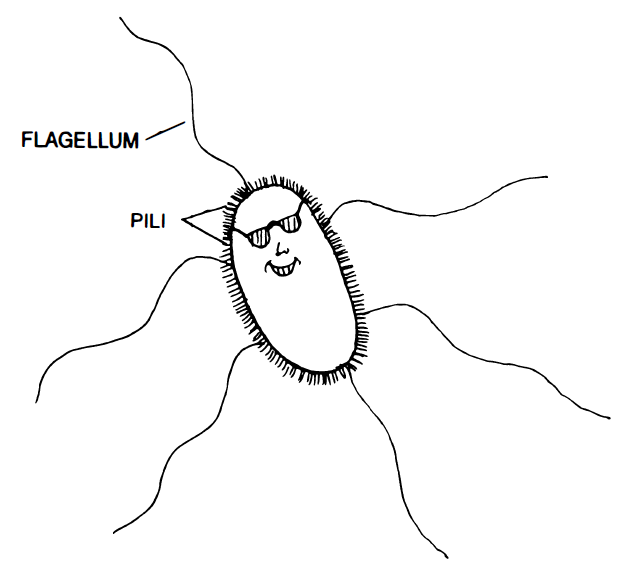 2 CLASSES –I.) Ordinary pili (adherence of symbiotic & pathogenic bacteria to host)
                  II.) Sex pili  ( attachment of donor and recipient cells in bacterial conjugation )
Motility brought on by twitching & is widespread.
Different species produce antigenically distinct pili.
Lead to antibody formation by host.
Different species can attach in presence of these antibodies.
Strains of N. Gonorrhoeae  make pili of different antigenic types ( antigenic variation) and still adhere in the presence of antibodies of original pili.
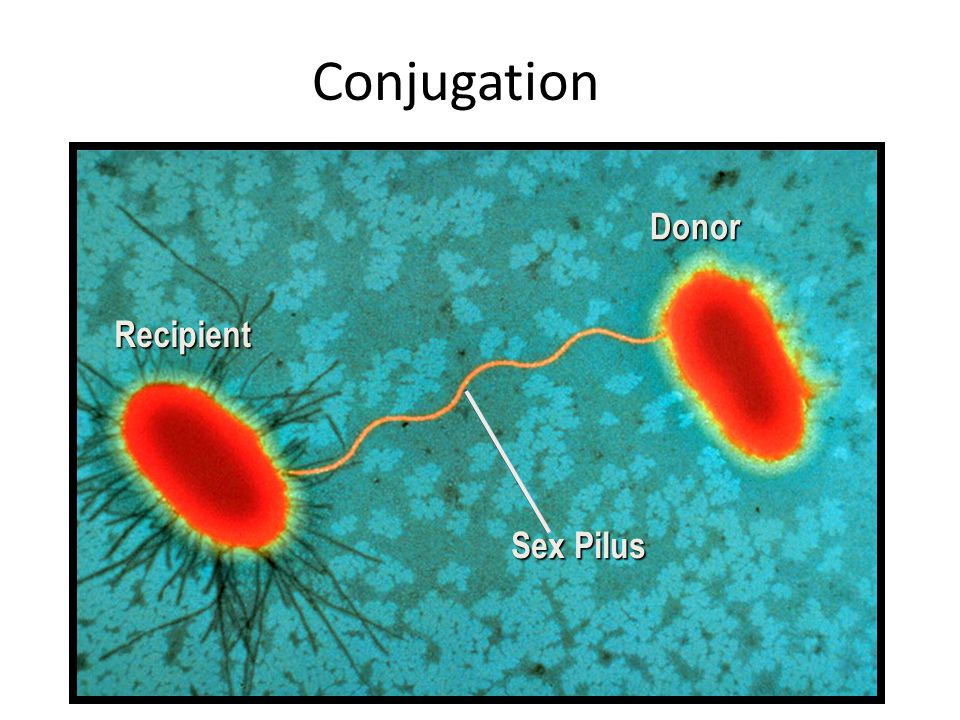 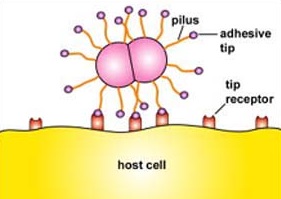 [Speaker Notes: Tips strogly adhere at a distance aways from cell surface. Pili depolymerise from in0ner  end and retract inside the cell. Thus moving the entire cell forward. 
Pili of different bacct. Are antigenically distinct and elicit formation of antibodies by the host. Antibodies against pili of one bacterial species wont prevet attachment of another species.
But species of pili made of other antigen types can still adhere irrespective of the antibodies pesent.]
CAPSULE
Many bacteria synthesize extracellular polymer enzymes around themselves in their natural environment.
Material is exopolysaccharide ( glucans , fructans) 
It’s called capsule and protects from phagocytosis.
Terms  capsule  &  slime layer used to describe the polysaccharide layers ; more inclusive term glycocalyx  is also used.
GLYCOCALYX – loosely associated polysaccharide layer not excluding particles referred as SLIME LAYER.
CAPSULE – condensed well defined layer surrounding the cell excluding particles
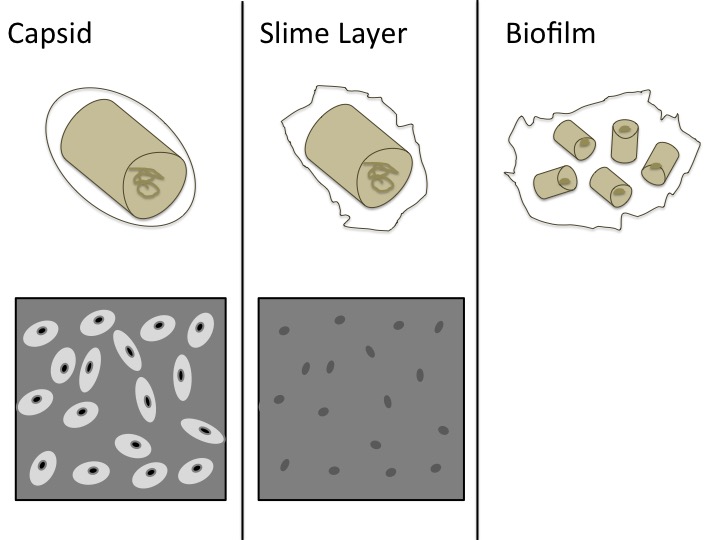 Contributes to the invasiveness of pathogenic encapsulated bacterial cells & protecting them from phagocytosis. 
Glycocalyx helps in adhererence of bacteria to surfaces in their environment.
Streptococcus mutans  adheres tightly to the tooth enamel via glycocalyx.
Bacteria of same or different species become entrapped in the glycocalyx forming a layer of plaque on the tooth surface. Acidic products released by the group then further cause dental caries.
lipopolysaccharides
Complex molecules present in the outer membrane of the Gram-negative bacteria.
As many of the periodontal pathogens are gram negative, levels of LPS are increased in the periodontal pocket. 
In addition to cell-associated LPS, periodontal pathogens also release large amounts of membrane vesicles that contain LPS and will deliver these toxic components directly into the gingival tissues, which they can penetrate because of their small size
Structurally, the LPS consist of three main components –
Lipid A
The core oligosaccharide
O polysaccharide or O-antigen
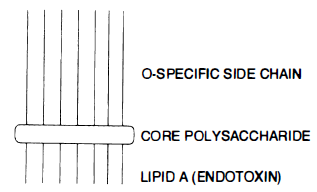 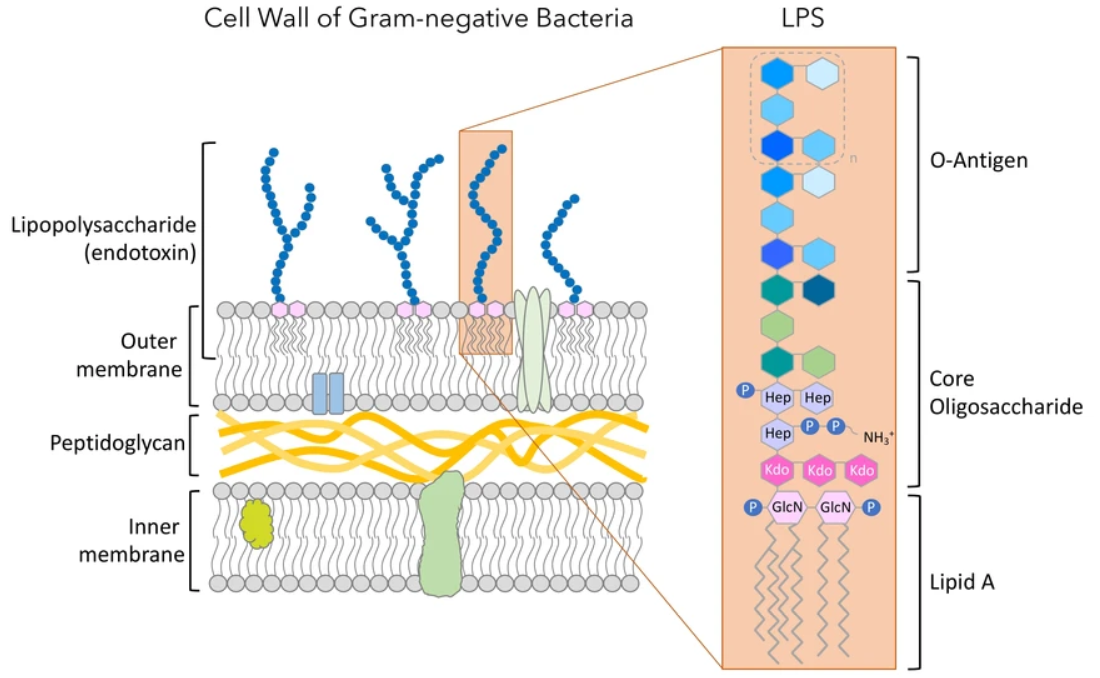 O polysaccharide or O-antigen: It is the portion extending outwards from the core.
 It has several peculiar sugars and varies in composition between bacterial strains, conferring species-specific antigen specificity. 
It is exposed to host– immune system. 
Gram-negative bacteria may thwart host defenses by rapidly changing the nature of their O side chains to avoid detection.
II.) Core oligosaccharide: 
This is genus specific and similar in all Gram-negative bacteria. 
Lipo oligosaccharides (LOS) are smaller glycolipids. They have relatively short, branched glycans present in bacteria that colonize mucosal surfaces. 
LOS is an important virulence factor. 
Epitopes identified on LOS which mimic host structures enabling organism to evade HIR.
Sialylation of the N-acetyllactosamine residue in vivo provides the organism with the environmental advantages of molecular mimicry of a host antigen and the biologic masking thought to be provided by sialic acids
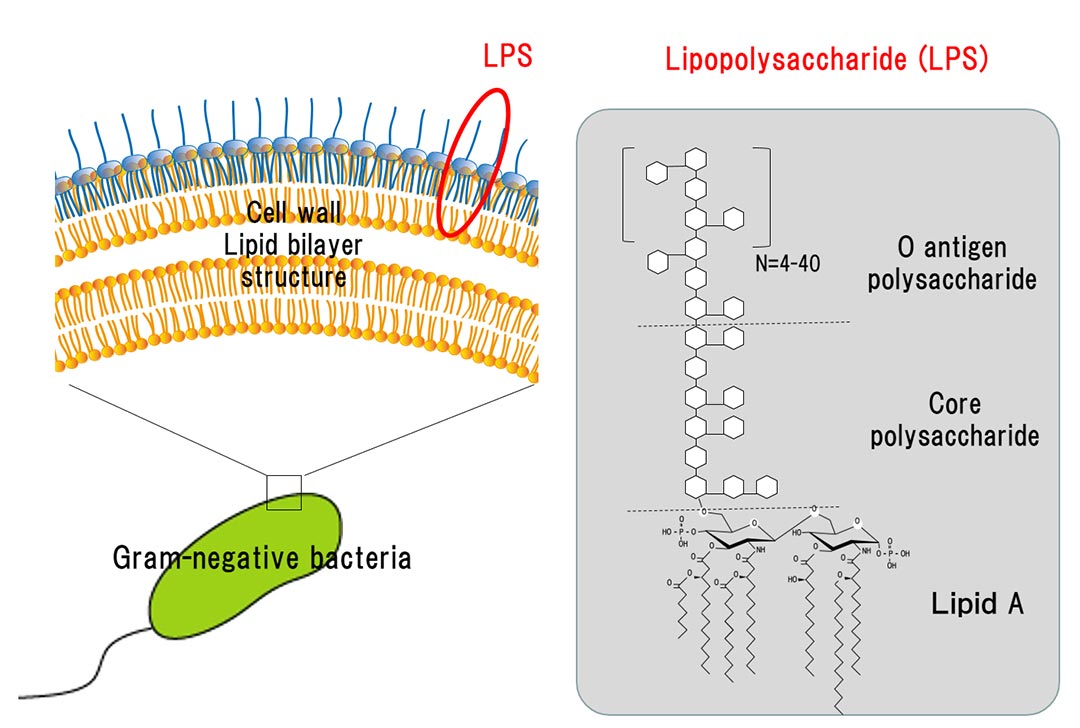 III.) LIPID A : 
Interior to the core polysaccharide.
Is a disaccharide with multiple fatty acid tails reaching into the membrane.
Lipid A is toxic to humans and is known as the gram-negative endotoxin. 
When bacterial cells are lysed by our efficiently working immune system, fragments of membrane containing lipid A are released into the circulation, causing fever, diarrhea.
As a free substance, or bound up in the LPS complex, it stimulates—by binding together with the LPS binding protein (LBP) to the CD14 receptor of macrophages—the formation and secretion of cytokines that determine clinical endotoxin symptomatology. 
Interleukin 1 (IL-1) and tumor necrosis factor (TNF) induce an increased synthesis of prostaglandin E2 in the hypothalamus, thus setting the “thermostat” in the temperature control center higher, resulting in fever.
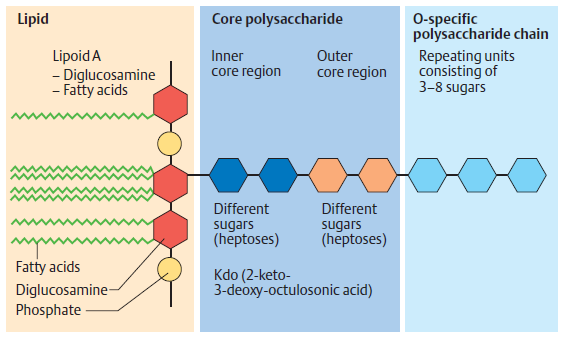 Fever.
Hypotension, shock and reduced perfusion of major organs due to vasodilatation, are brought about by bradykinin release, increased vascular permeability and decreased peripheral resistance. 
Activation of the alternative pathway of the complement cascade results in inflammation and tissue damage. 
Generalized activation of the coagulation system (via factor XII) leads to thrombosis and tissue ischemia.
There is increased phagocytic activity of macrophages and polyclonal B cell activation (but not T lymphocytes).
There is increased antibody production.
EXOTOXINS
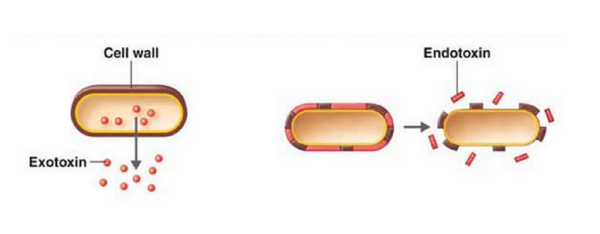 Exotoxins are proteins that are released by both gram-positive and gram-negative bacteria.
Exotoxins are released by most of the major gram-positives.
Exotoxins in particular can cause disease in distant parts of the body as a result of diffusion or carriage of the toxin via systemic routes (e.g. tetanus bacillus infecting a lesion in the foot produces an exotoxin, which causes ‘lockjaw’ or spasm of masseter muscles on the face).
They are polypeptides & highly toxic.
Bacterial exotoxins can be broadly categorized as:
 Neurotoxins
 Enterotoxins
 Miscellaneous exotoxins

NEUROTOXINS are exotoxins that act on the nerves or motor endplates to cause paralysis.  Tetanus toxin and botulinum toxin.
ENTEROTOXINS are exotoxins that act on the gastrointestinal (GI ) tract to cause diarrhoea. Enterotoxins inhibit NaCl resorption, activate NaCl secretion, or kill intestinal epithelial cells. The common end result is the osmotic pull of fluid into the intestine , which causes diarrhoea. (E.Coli)
MISCELLANEOUS EXOTOXINS which are the principle virulence factors for many bacteria, can cause disease unique to the individual bacterium. C.Welchii = gas gangrene.
Periodontal pathogens generally do not potent exotoxins, the exception being A. actinomycetemcomitans, which produces a leukotoxin (LtxA) and a cytolethal distending toxin (Cdt).
LEUKOTOXIN = Leukotoxin (LtxA) is a member of the pore-forming cytolethal toxins. 
Leukotoxin binds to leukocyte function antigen 1 (LFA-1) on the surface of monocytes, neutrophils, and a subset of lymphocytes.
The action of the toxin causes a pore to form in the host cell membrane, and cell death can result from interference with osmotic homeostasis or through an apoptotic effect. 
A. actinomycetemcomitans strains that produce high  levels of leukotoxin are more often associated with severe disease than minimally leukotoxic strains, and antibodies to the toxin correlate with reduced attachment loss in patients with early-onset periodontitis.
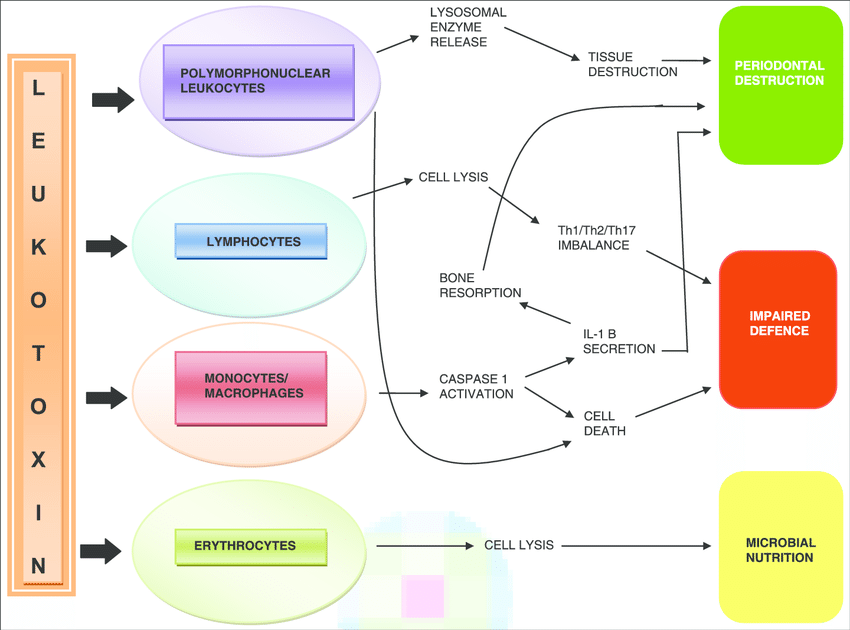 Cytolethal Distending Toxin
Cdt is a heterotrimer comprised of subunits CdtA, CdtB, and CdtC. 
The CdtB protein is the active subunit and possesses the DNase activity.
A. actinomycetemcomitans Cdt is a DNase that induces cell cycle arrest, is followed by arrest of proliferating lymphocytes, as well as eukaryotic cell distension.
Cdt shows activity against a variety of cell types including epithelial cells, fibroblasts, and lymphocytes. 
A. actinomycetemcomitans strains that possess it are more frequently isolated from patients diagnosed with localized aggressive periodontitis.
enzymes
Many species of bacteria produce enzymes which play an important role in the infectious process.
VIRULENCE FACTORS OF PERIODONTAL PATHOGENS
P. Gingivilis
Actinobacillus Actinomycetum Comitans
Treponema Denticola
T. Forsythia
PORPHYROMONAS GINGIVALIS
A gram-negative, non-spore forming, non-motile, asaccharolytic, obligate anaerobic coccobacillus.

Capsule
Lipopolysaccharide
Fimbriae
Heat shock protein
Haemagglutinins
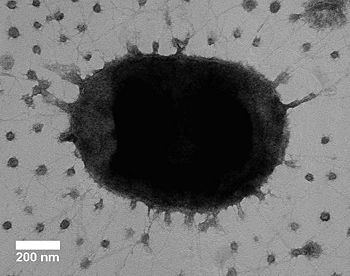 ACTINOBACILLUS ACTINOMYCETUM COMITANS
Actinomycetemcomitans is a gram-negative, non-spore forming, non-motile, capnophilic , facultative anaerobic coccobacillus.
Associated with aggressive periodontitis.

FIMBRAE
EXTRACELLULAR VESICLES
LEUKOTOXIN
LIPOPOLYSACCHARIDE
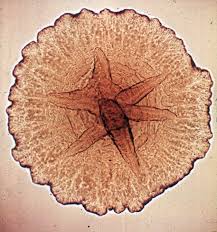 TREPONEMA DENTICOLA
Gram-negative, motile, asaccharolytic, anaerobic spirochete with typical helical morphology.

Lipopolysaccharides
Major sheath protein
Flagellum
Extracellular Proteolytic enzymes
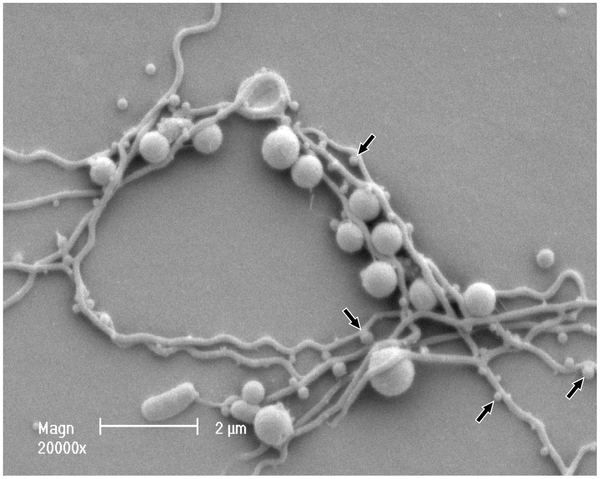 tannerella forsythia
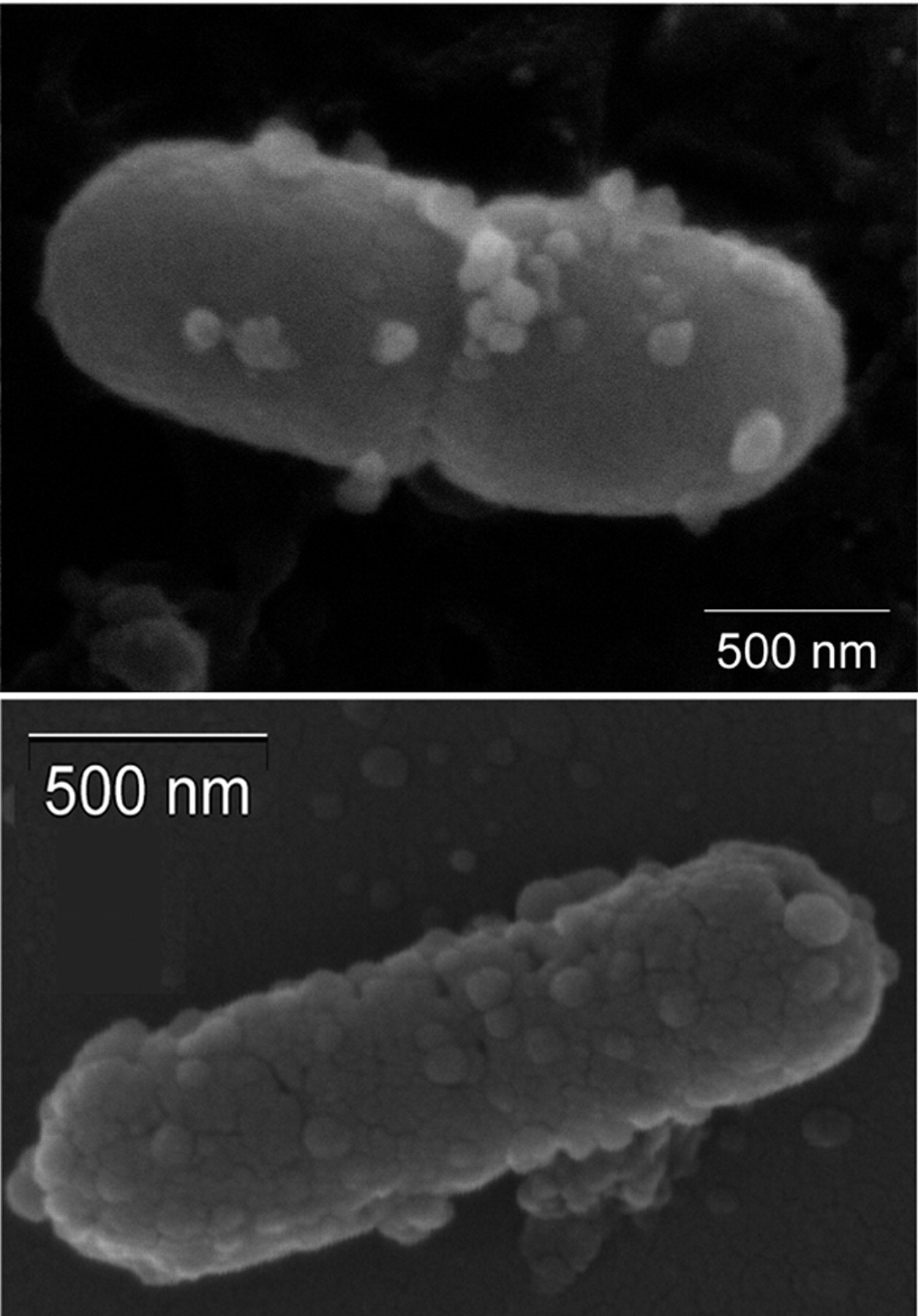 A gram-negative, anaerobic, saccharolytic fusiform bacterium.


Lipopolysachrides
Extracellular proteolytic enzymes
Other antigenic Outer membrane proteins
CONCLUSION
Mere presence of the Bacteria on the surface cannot affect an organism whose body system incorporates a varied and complex network of defence mechanisms acting as a surveillance system against any intruders set out to do more harm than good to that being.
Presence of certain factors in the bacteria are required to act as loop holes against these systems, which can not only ensure it’s survival but also alter the way ahead for it’s own benefit.
Understanding the mechanism’s of such structures could greatly help the host’s defense to rise up to the occasion of eradicating these structures exhibited by the pathogen and prevent the disease progression.
REFERENCES
Lange Medical Microbiology-McGraw-Hill Medical, 24th edition.
Prescott, Harley, and Klein's Microbiology, 7th Ed. 
Oral Microbiology and Immunology, 2nd edition.
Essential microbiology for dentistry, 4th edition.
Clinical Periodontology and Implant Dentistry, 2 Volume Set by Niklaus P. Lang, Jan Lindhe, 6th edition.
Carranza’s Clinical Periodontology, 9th & 13th edition.